God’s providence in the family line         of Jesus
Pastor Sam Kim
December 12, 2021
Galatians 4:4-7
But when the fullness of time had come,     God sent forth his Son, born of woman, born under the law,  to redeem those who were under the law, so that we might receive adoption as sons.  And because you are sons, God has sent the Spirit of his Son into our hearts, crying, “Abba! Father!” 
So you are no longer a slave, but a son, and if a son, then an heir through God.
Credentials: #1 The Royal Line of Jesus (1:1-17)
Abraham to David
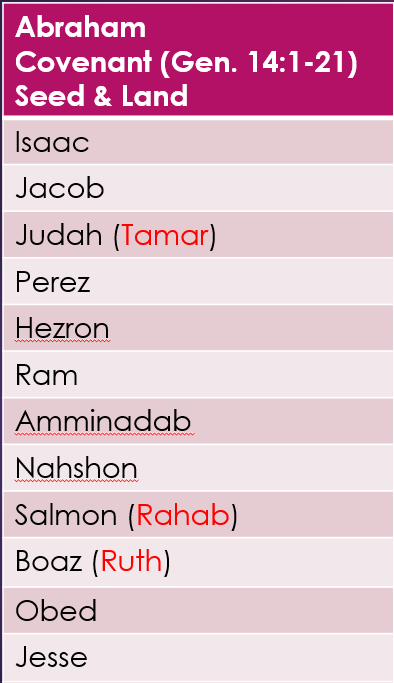 Timeframe: ~2100-1100 B.C.
 Patriarchs
 Slavery in Egypt (430 yrs.)
 Miraculous deliverance – trek to Promised Land
 Conquering the Promised Land
 Times of the Judges
David to the Exile
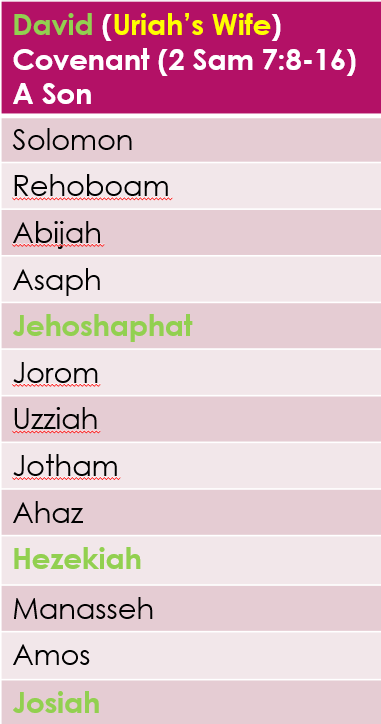 Timeframe: ~1100 - 550 B.C.
 Very few good kings
 Split of the North/South (Judah)
 Athaliah nearly wiped out the line of David – down to 1 yr. old Joash
 Fall of the North: Samaria (722 BC)
 Fall of the South: Jerusalem (586 BC)
 Judah exiled to Babylon
Exile to the Birth of Christ!
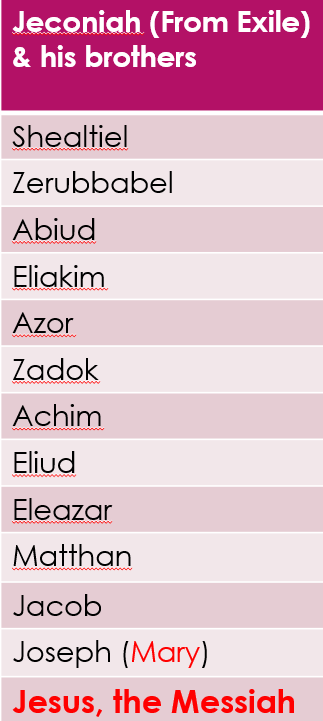 Timeframe: ~550 BC – birth of Jesus
 Daniel, Ezekiel, faithful remnant exiled to Babylon
 Return of Zerubabel to rebuild the temple
 400 years of silence
 Birth of Jesus
Summary
Jesus is the KING (Messiah/Christ)

 Planned by the Trinity

 What of genealogies today? 

 God takes His Word/Covenants seriously! 

 True sons of Abraham
Application
Chose Jesus as your KING or else….

Live knowing that the 2nd Coming of Jesus will happen!

Remember that God knows you!
To God be the glory!